Operation Around Midnightfor 3-Axis Stabilized Geo
X. Wu
Based on work by many people in many years
2016-03-02, Tsukuba, Japan
IR Calibration
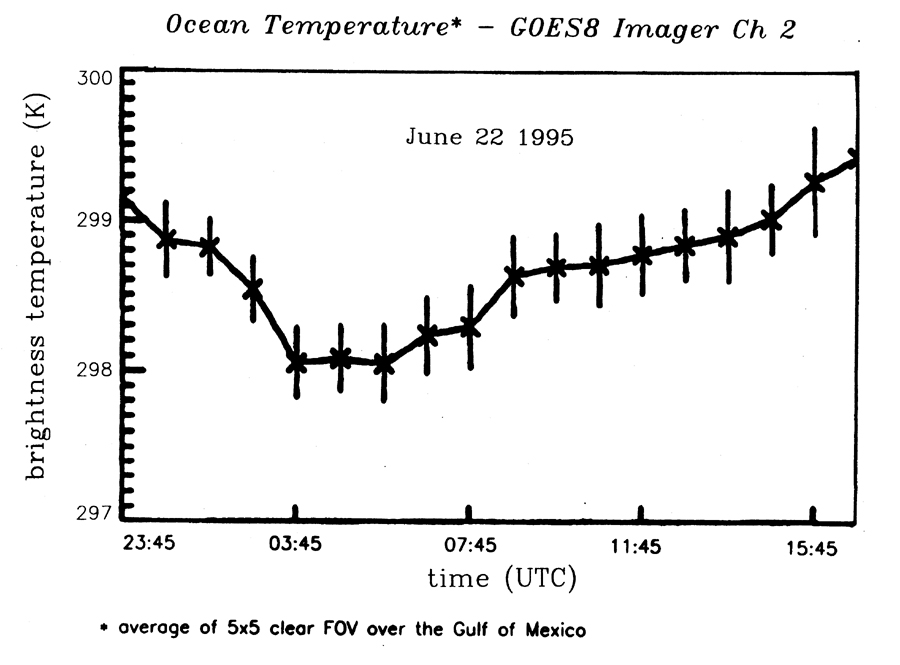 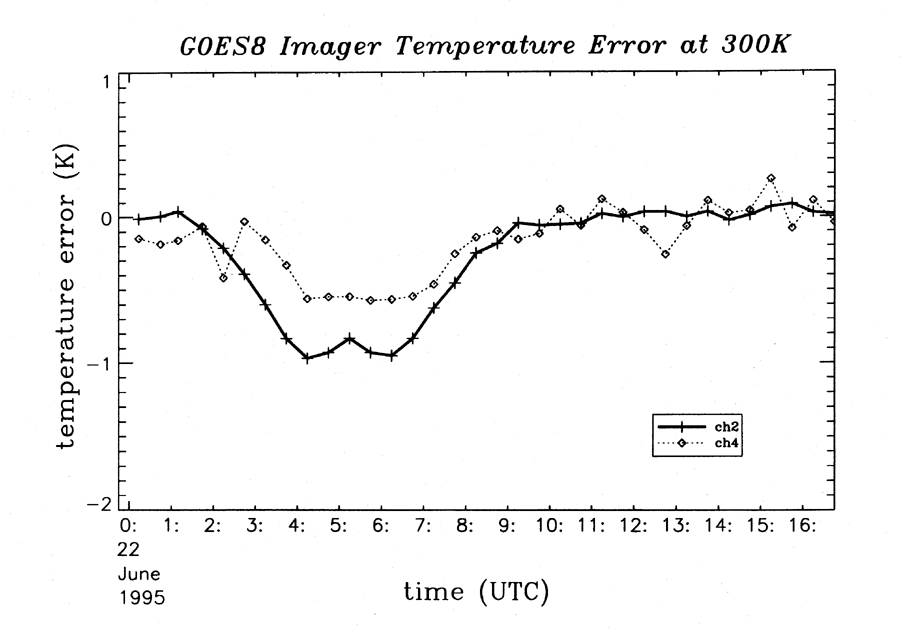 2016-03-02
GSICS WG Meeting, Tsukuba, Japan
2
Calibration Coefficients
2016-03-02
GSICS WG Meeting, Tsukuba, Japan
3
Root Cause - Thermal Stress …
One Week
One Month
~60ºK some other days
~40ºK “now”
Complicated seasonal variations of diurnal heating
Long term trend
One Year
One Satellite
Goes-12 Scan Mirror Temperature
2016-03-02
GSICS WG Meeting, Tsukuba, Japan
4
… coupled with blackbody …
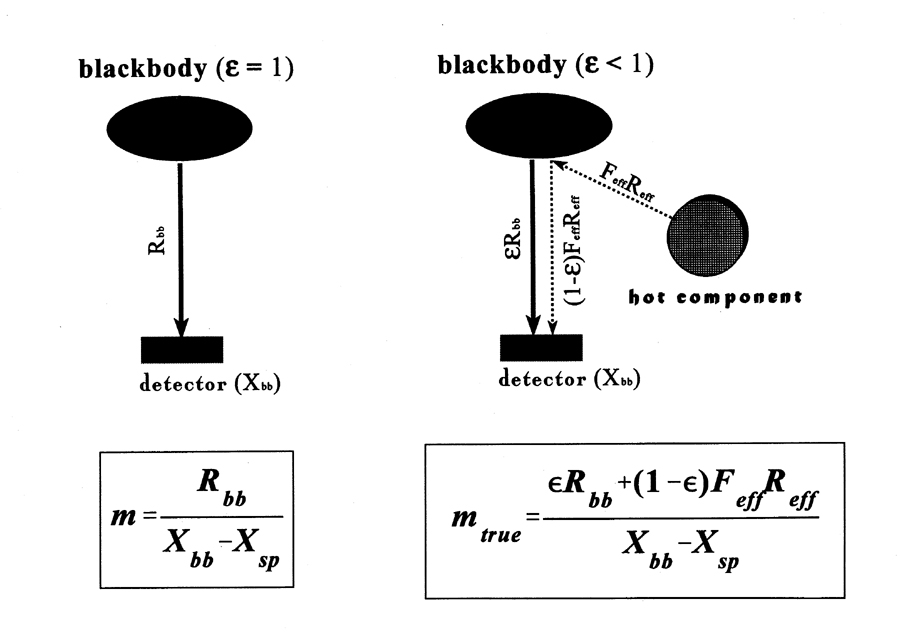 TBB
Not a problem without this varying radiator
2016-03-02
GSICS WG Meeting, Tsukuba, Japan
5
… that is less than black
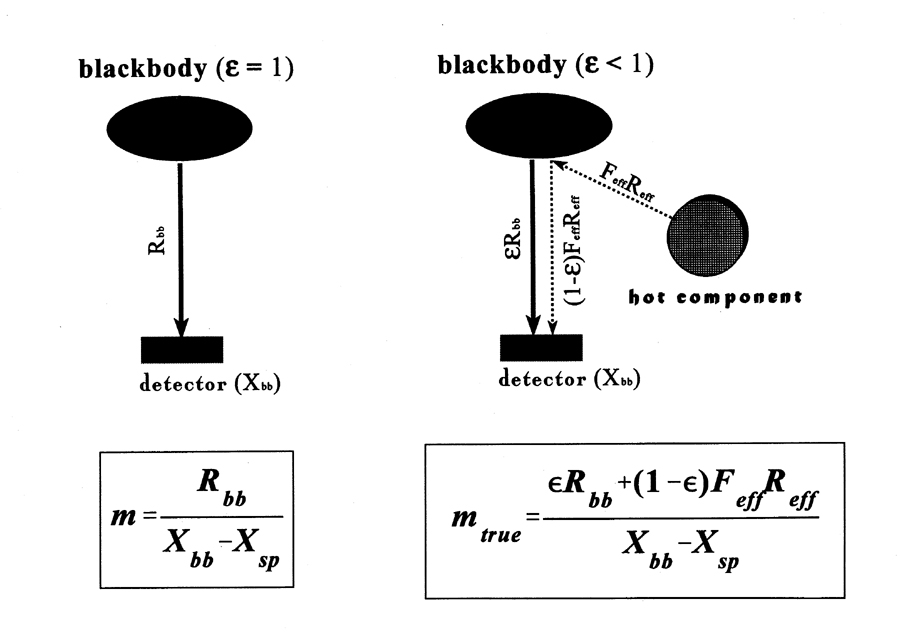 TBB
TBB
OK if =1 or Tenv=TBB
Less true for GOES
Tenv
2016-03-02
GSICS WG Meeting, Tsukuba, Japan
6
Correction (MBCC) …
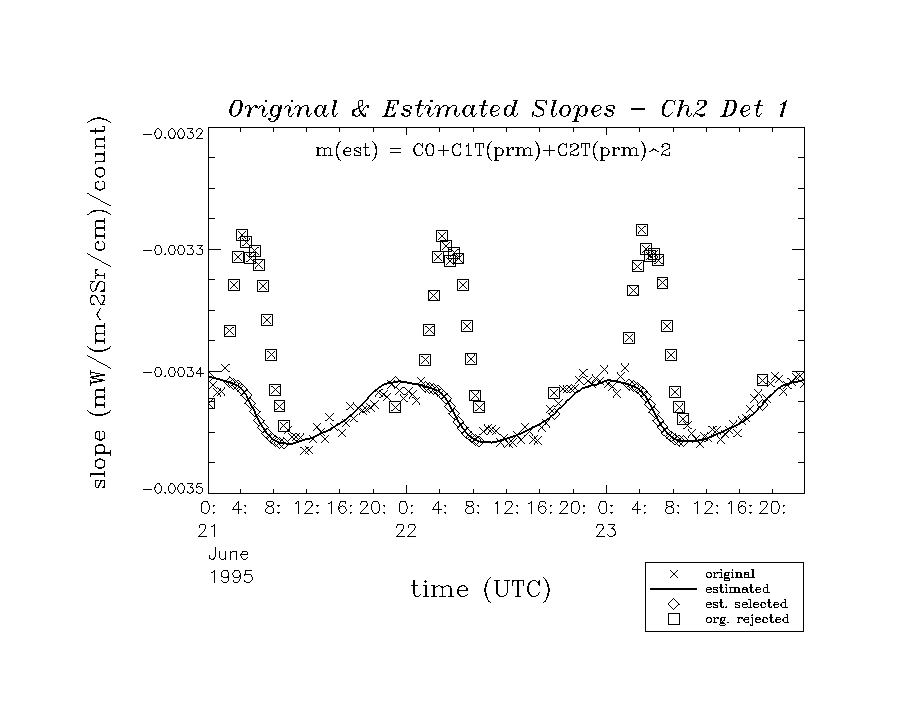 2016-03-02
GSICS WG Meeting, Tsukuba, Japan
7
… and effects
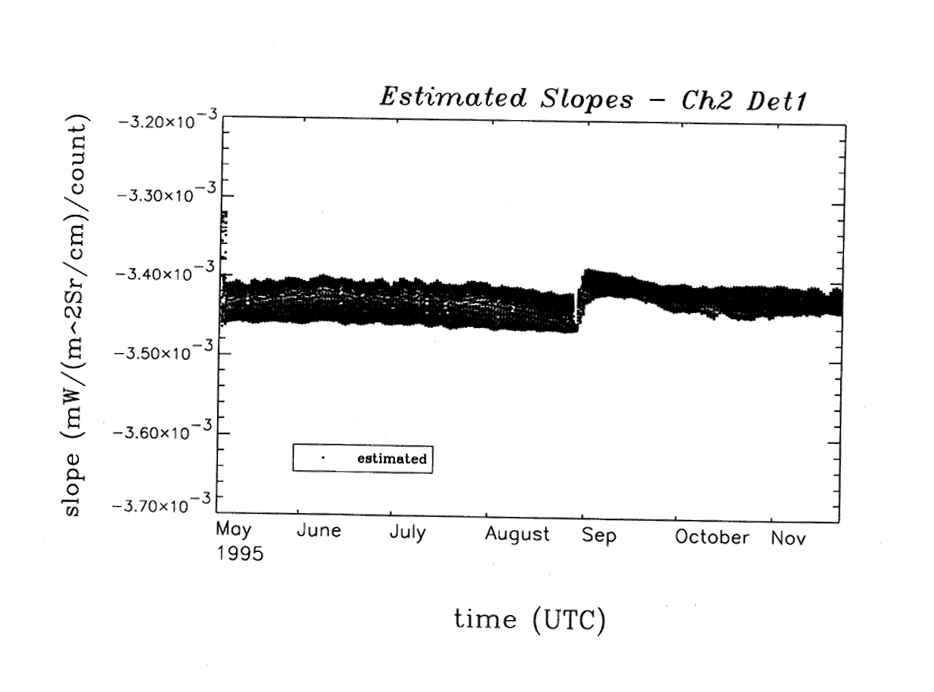 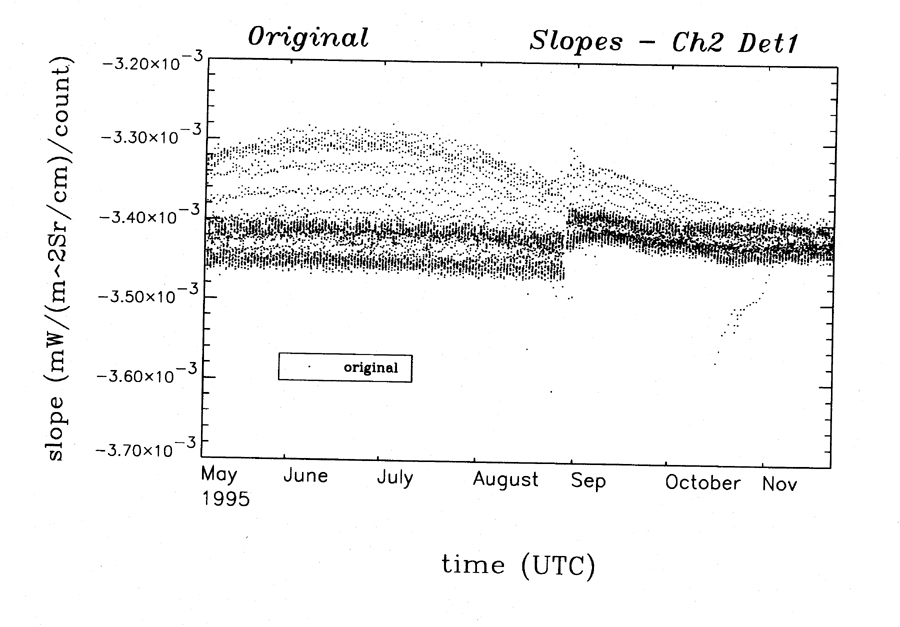 2016-03-02
GSICS WG Meeting, Tsukuba, Japan
8
MBCC Performance Evaluation – GOES-11 Imager IR Channels
Ch2                                 Ch3                                  Ch4                                  Ch5
Jan

Feb

Mar

Apr

May

Jun

Jul

Aug

Sep

Oct

Nov

Dec
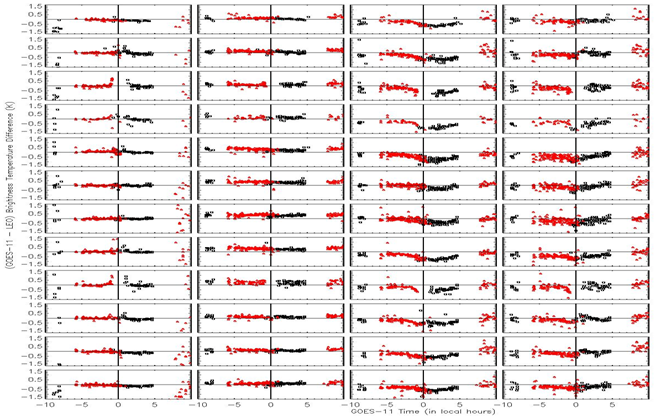 Jan

Feb

Mar

Apr

May

Jun

Jul

Aug

Sep

Oct

Nov

Dec
2016-03-02
GSICS WG Meeting, Tsukuba, Japan
9
Diurnal variation varies at different channel and different season
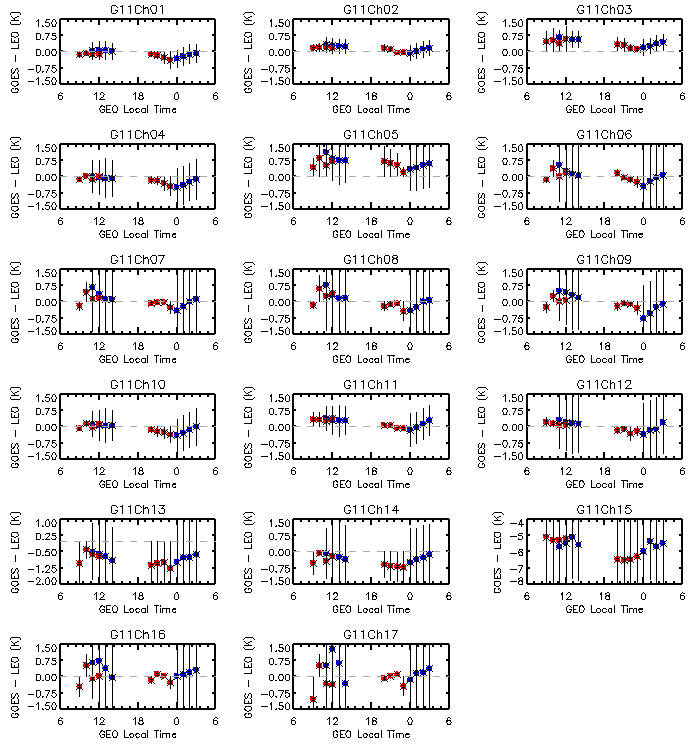 No MBCC applied to the Sounder IR channels
Impact of the midnight calibration anomaly for GOES-11 Sounder IR channel 1 through Ch17.  ΔTb4:00am,0:00am  = ΔTb4:00am - ΔTb0:00am
Yu and Wu, 2013 TGRS
2016-03-02
10
GSICS WG Meeting, Tsukuba, Japan
GEO-GEO Comparison During GOES-15 PLT Period
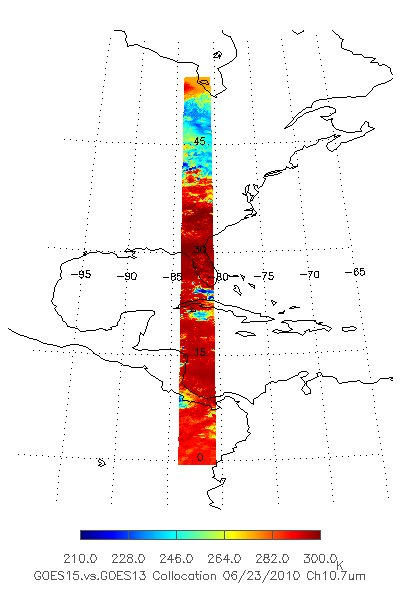 GEO-GEO collocation
Spatial collocation
Temporal difference: < 5 minutes
Geometric alignment: viewing zenith angle difference < 1%
GOES 13: -75o
GOES-15: -89.5o
11
2016-03-02
GSICS WG Meeting, Tsukuba, Japan
GEO-GEO Comparison
No correction was made for SRF difference
Midnight
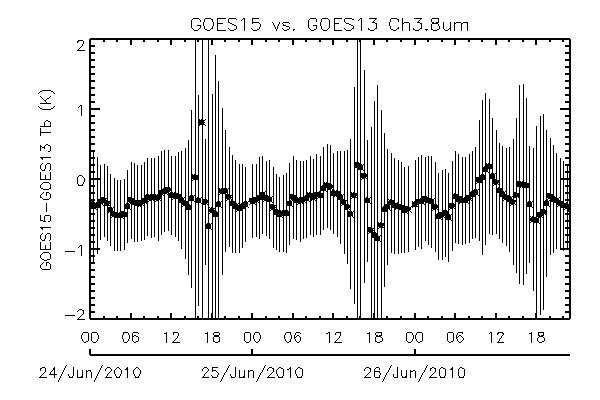 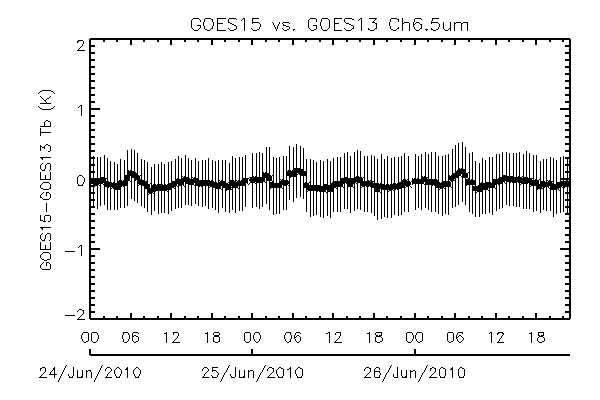 Midnight
BRDF
Midnight
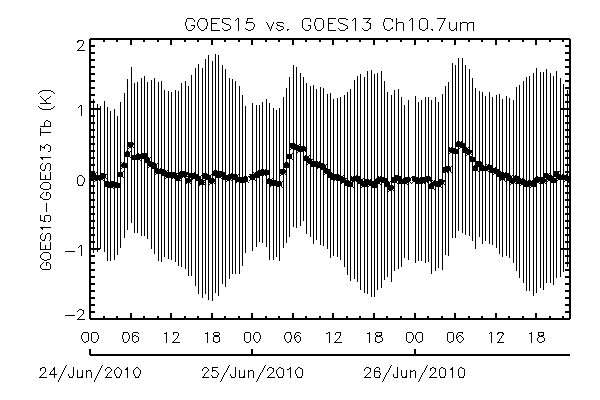 Midnight
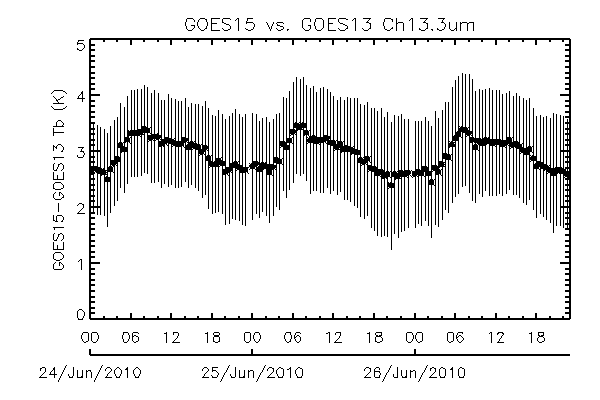 Yu
2016-03-02
12
GSICS WG Meeting, Tsukuba, Japan
Note: the GEO-GEO inter-comparison was conducted before the SRF shifts for G15 Ch3 and Ch6
GEO-GEO Radiance Comparison
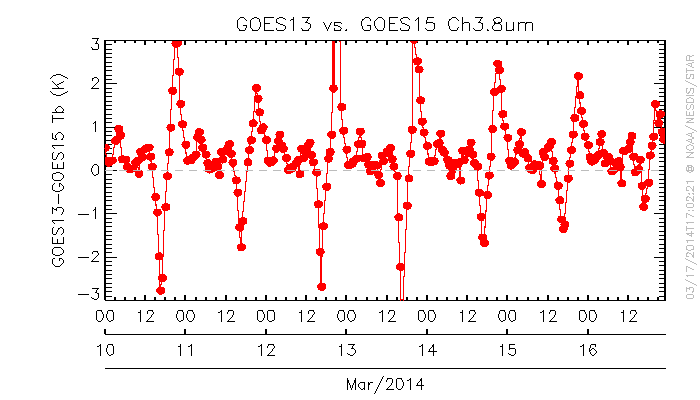 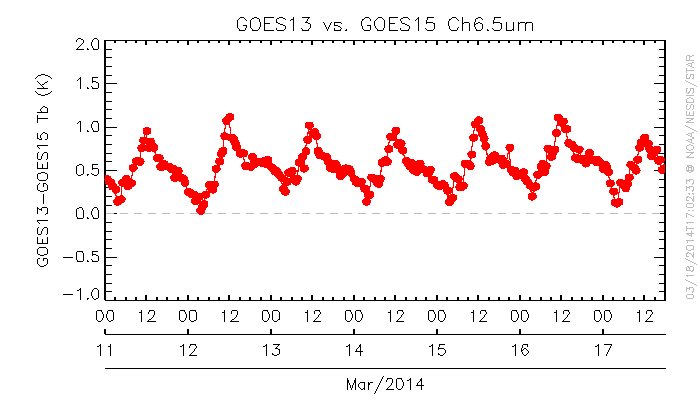 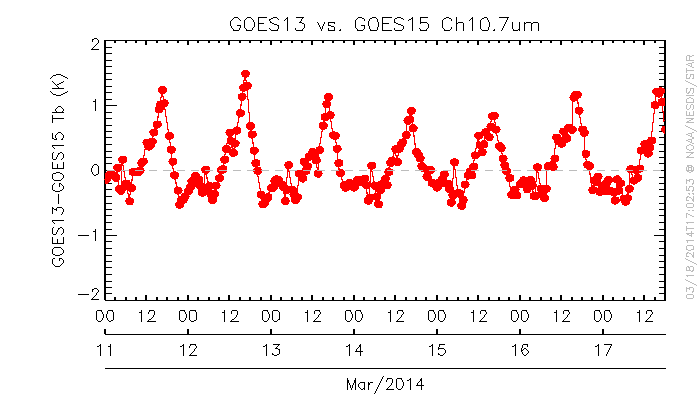 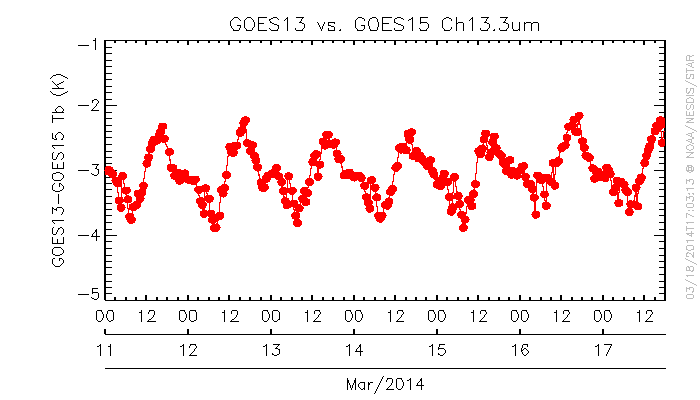 Yu
2016-03-02
13
GSICS WG Meeting, Tsukuba, Japan
Improvements for AHI
Expected:
Optical design
Improved cooling
And Observed:
Temperature excursion
Radiance bias
2016-03-02
GSICS WG Meeting, Tsukuba, Japan
14
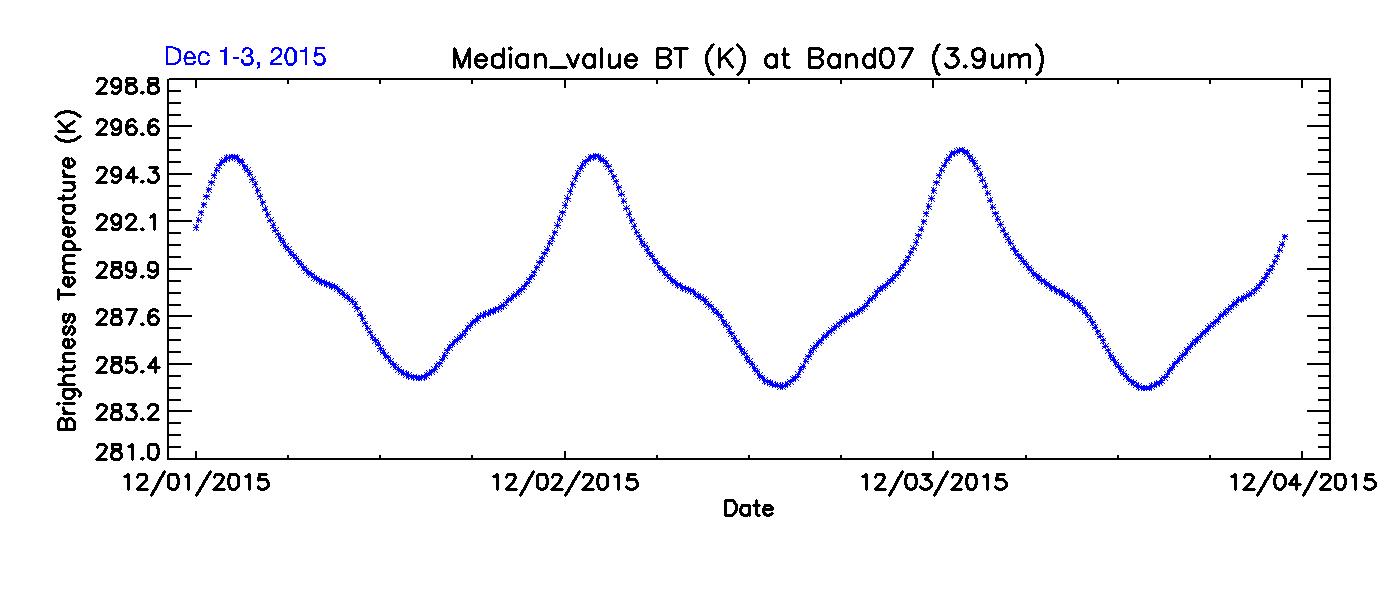 2016-03-02
GSICS WG Meeting, Tsukuba, Japan
15
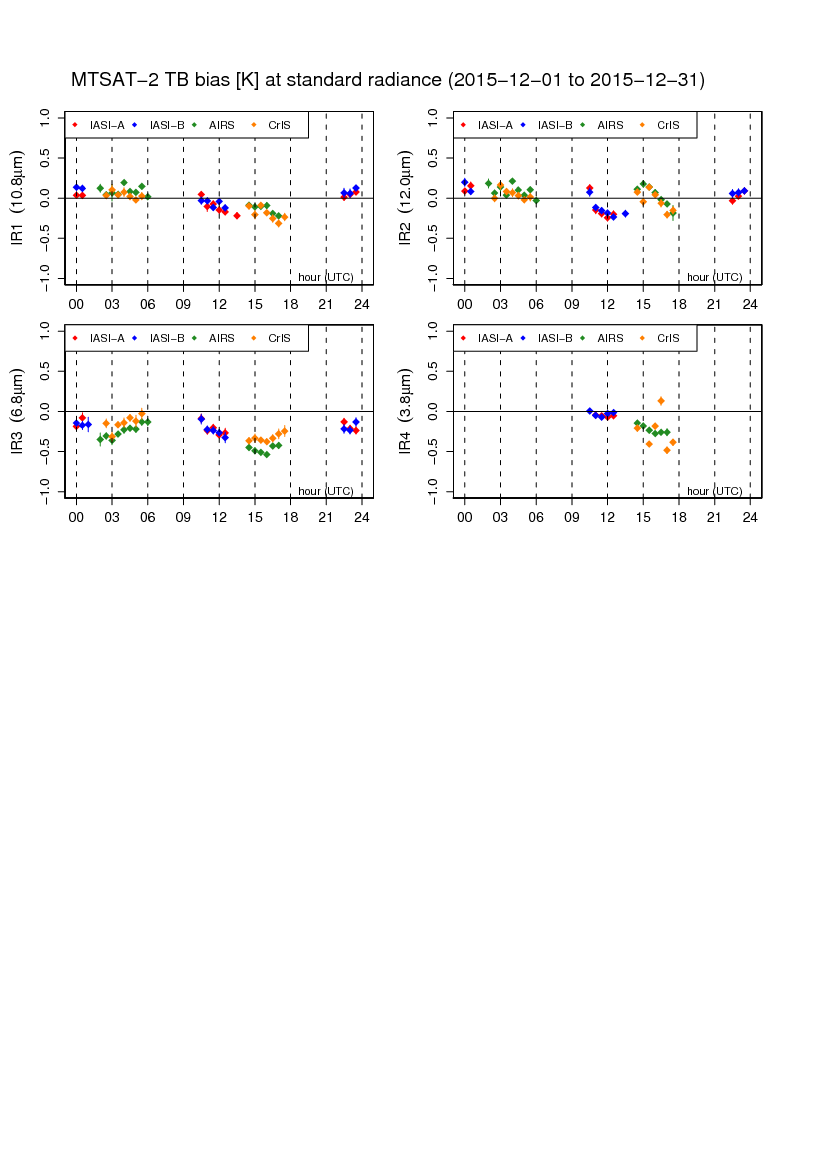 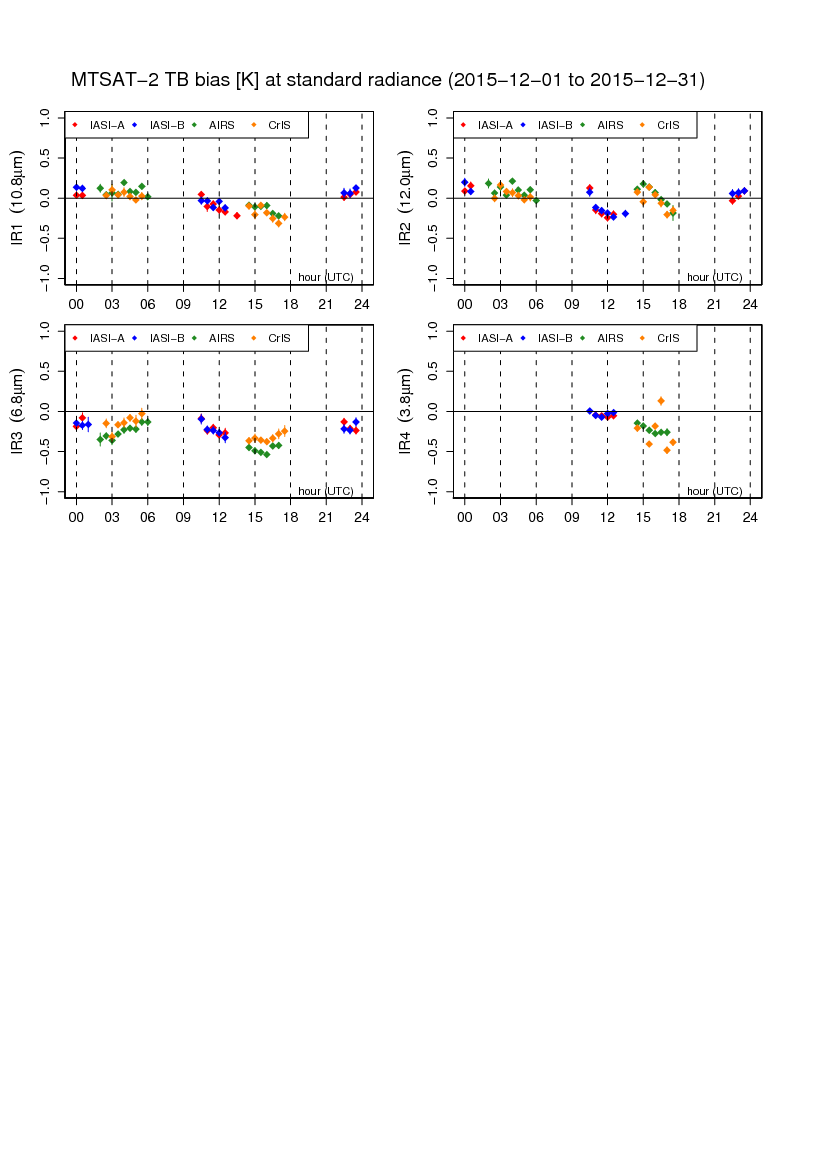 will be reported in [3k]
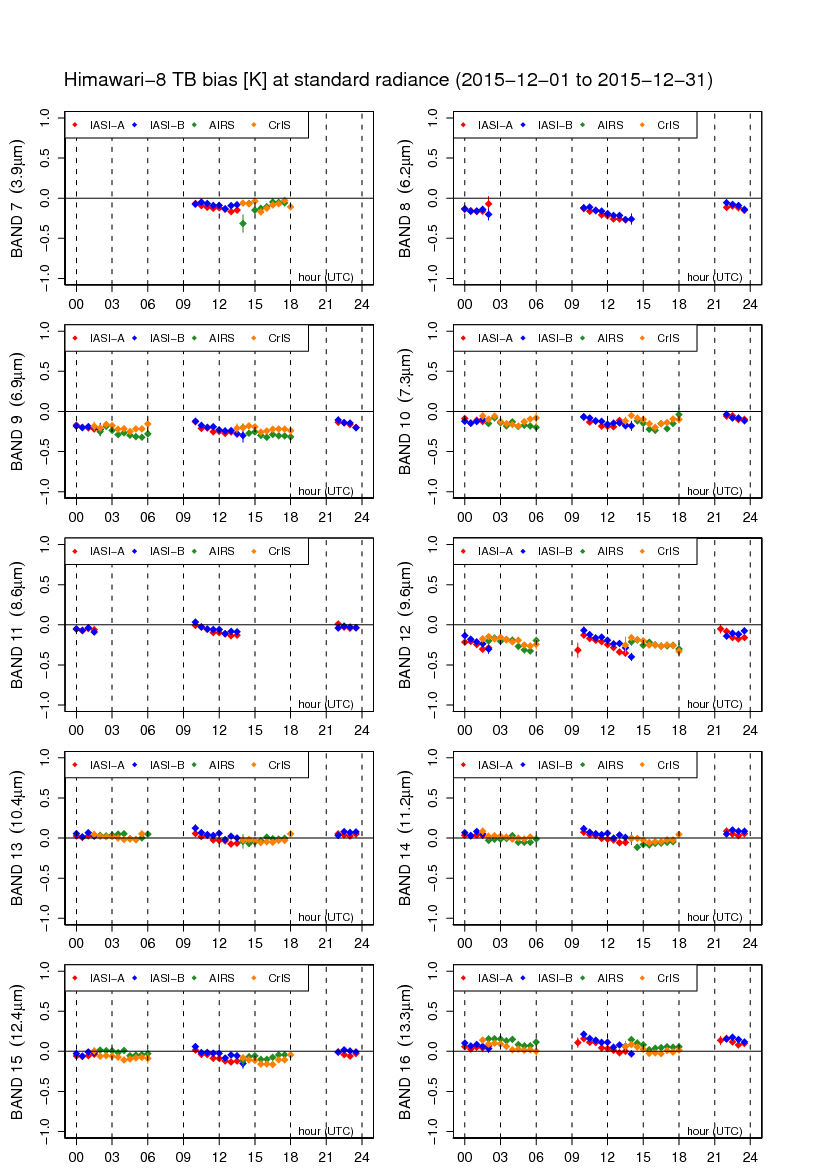 AHI data quality(Diurnal variation in IR)
Himawari-8/AHI
MTSAT-2/Imager
There is no significant diurnal variation seen in MTSAT-2

The biases at the standard radiance are shown.
Data period is December 2015.
Reference sensors are:
Metop-A/IASI
Metop-B/IASI
Aqua/AIRS
S-NPP/CrIS
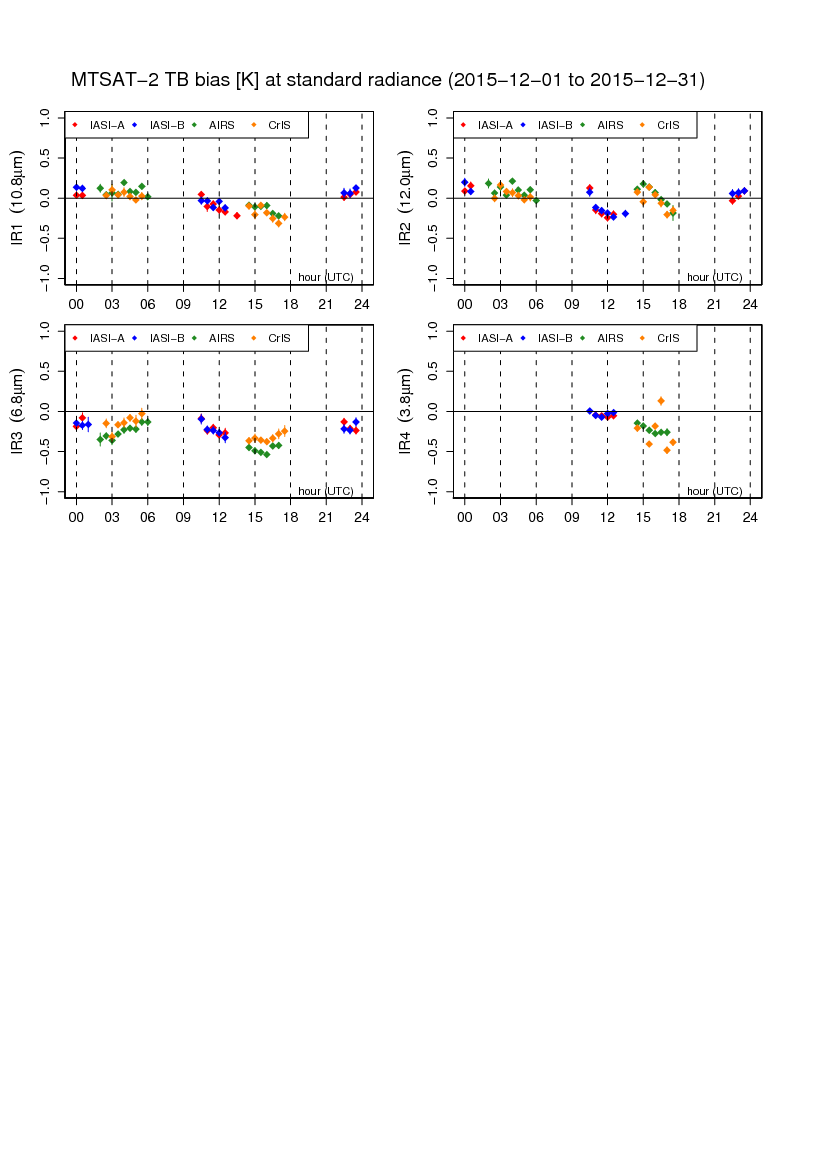 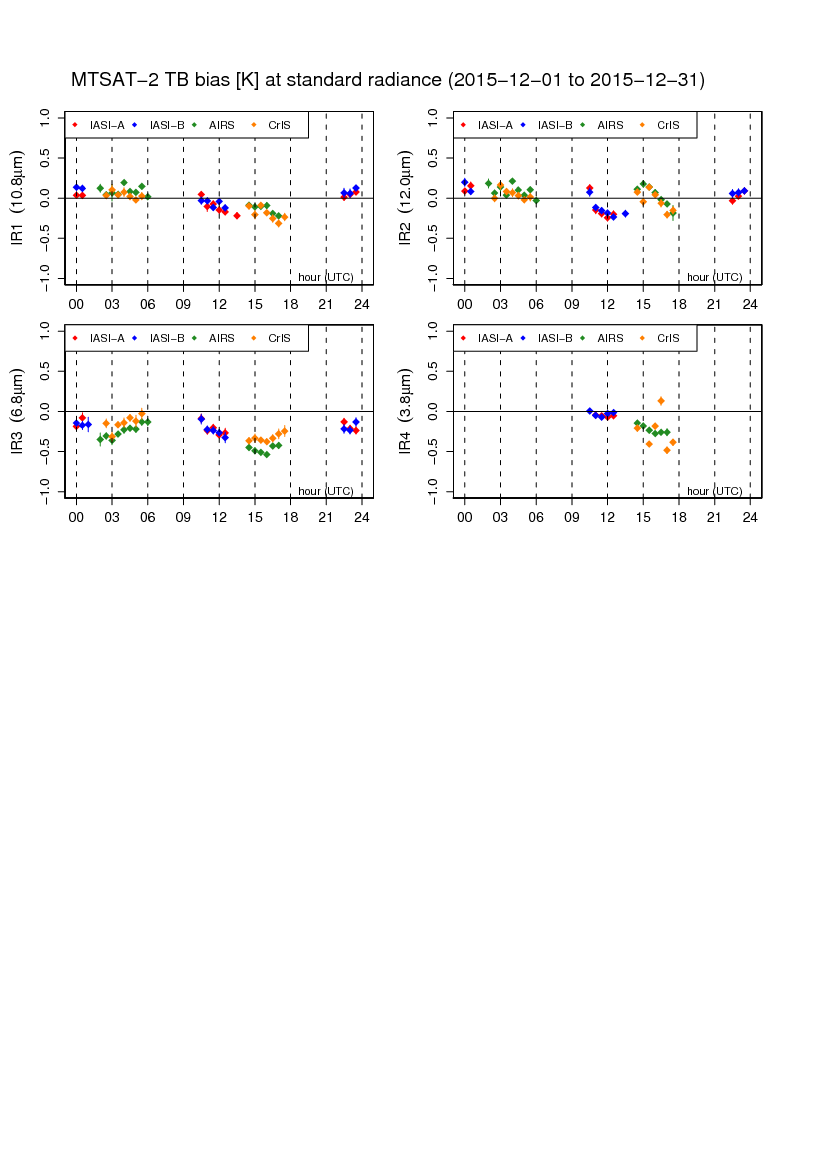 16
[Speaker Notes: 基準センサーが変わる時間帯に見られる不連続の原因については調査中。画像上では、異変は認められない。]
Summary
3-axis stabilized geostationary platform is subject to tremendous thermal stress around satellite midnight, especially during the semi-annual eclipse season.
This has broad impacts.
For Imager (2nd generation):
KMA offered non-MBCC radiance for MI
Obtained support to strengthen support for Imager.
NOAA plan to investigate further with KMA.
For Advanced Imager (3rd generation): reduced effects are 
… Expected, thanks to optical design and improved cooling
… And Observed, both temperature excursion and radiance bias
Within spec, but seems statistically significant.
NOAA plans to investigate further with JMA
Not discussed but also important: impact on navigation
2016-03-02
GSICS WG Meeting, Tsukuba, Japan
17